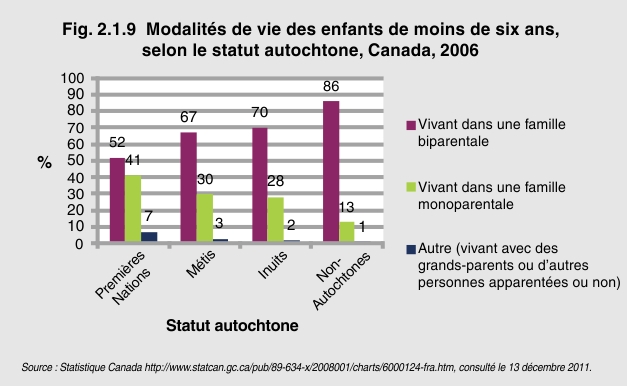 [Speaker Notes: Au Canada, d’après le recensement de 2006, la plupart (86 %) des enfants non autochtones de moins de six ans vivaient dans une famille biparentale, comparativement à 13 % dans une famille monoparentale et à 1 % dans un autre type de famille. 
 
Les enfants autochtones de moins de six ans étaient plus nombreux que leurs homologues non autochtones à vivre dans une famille monoparentale. Cinquante-deux pour cent des enfants des Premières nations de moins de six ans vivaient dans une famille biparentale.

Conséquences  
Les enfants autochtones de moins de six ans étaient beaucoup plus nombreux que leurs homologues non autochtones à vivre dans une famille monoparentale. Par le fait même, ces enfants étaient plus susceptibles de vivre dans la pauvreté.]